Démarche d’amélioration continue à l’Institut de Cardiologie d’Abidjan. Retour d’expérience
 R. Séka, , Y. Yapobi,C. Assemian
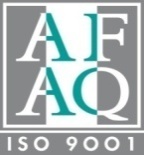 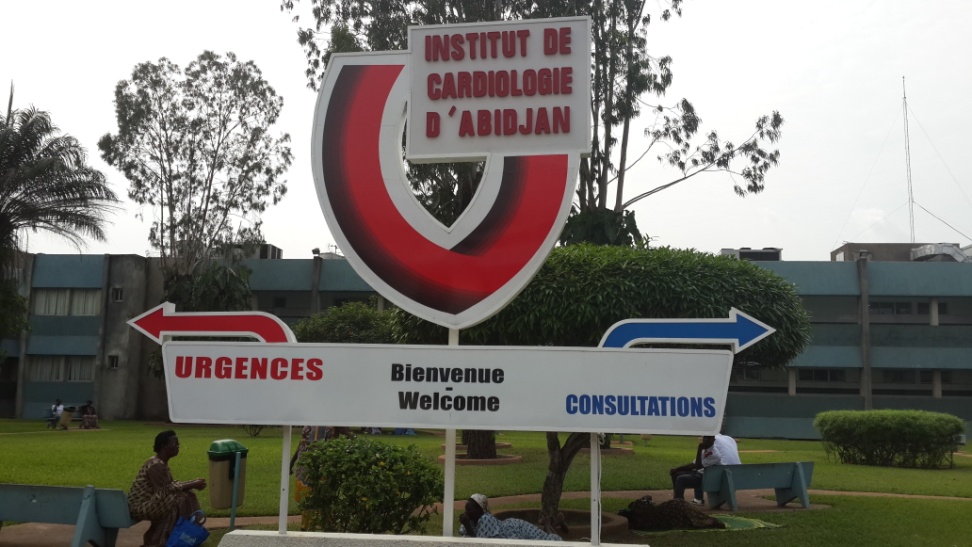 CONGRES SIMT
 GRAND-BASSAM AVRIL 2015
ICA-Conférence budgetaire 2015
1
[Speaker Notes: oiuyuy]
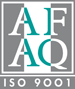 PLAN
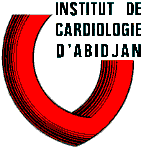 Contexte
Résultats 
Impact sur les conditions d’hygiène et de sécurité au travail
2
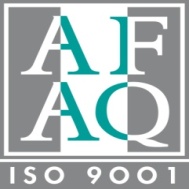 I- CONTEXTE
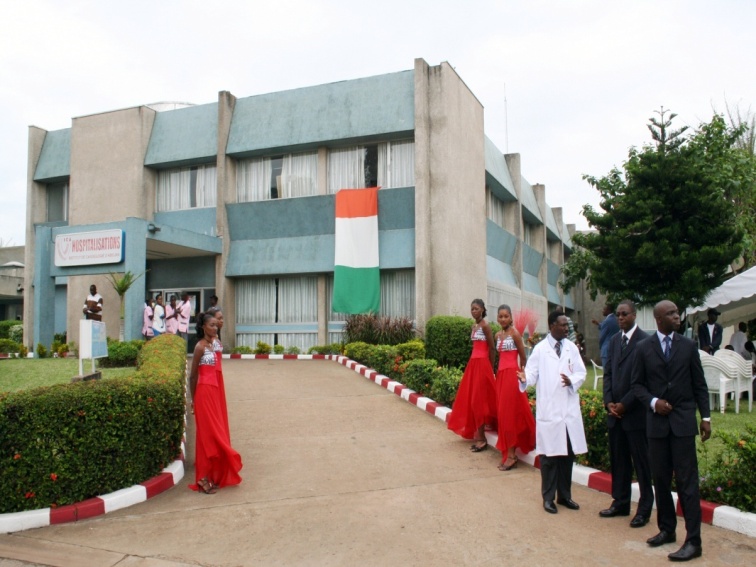 ICA-Conférence JNQ  2014
3
I- CONTEXTE: HISTOIRE DE L’ICA
1977-1989: Période de gloire
1990 - 1999: Traversée du désert
Vétusté des équipements et des infrastructures- RAP 3 milliards-Tensions de trésorerie
2000: Fermeture partielle pour réhabilitation
2001: Nomination nouvelle Direction
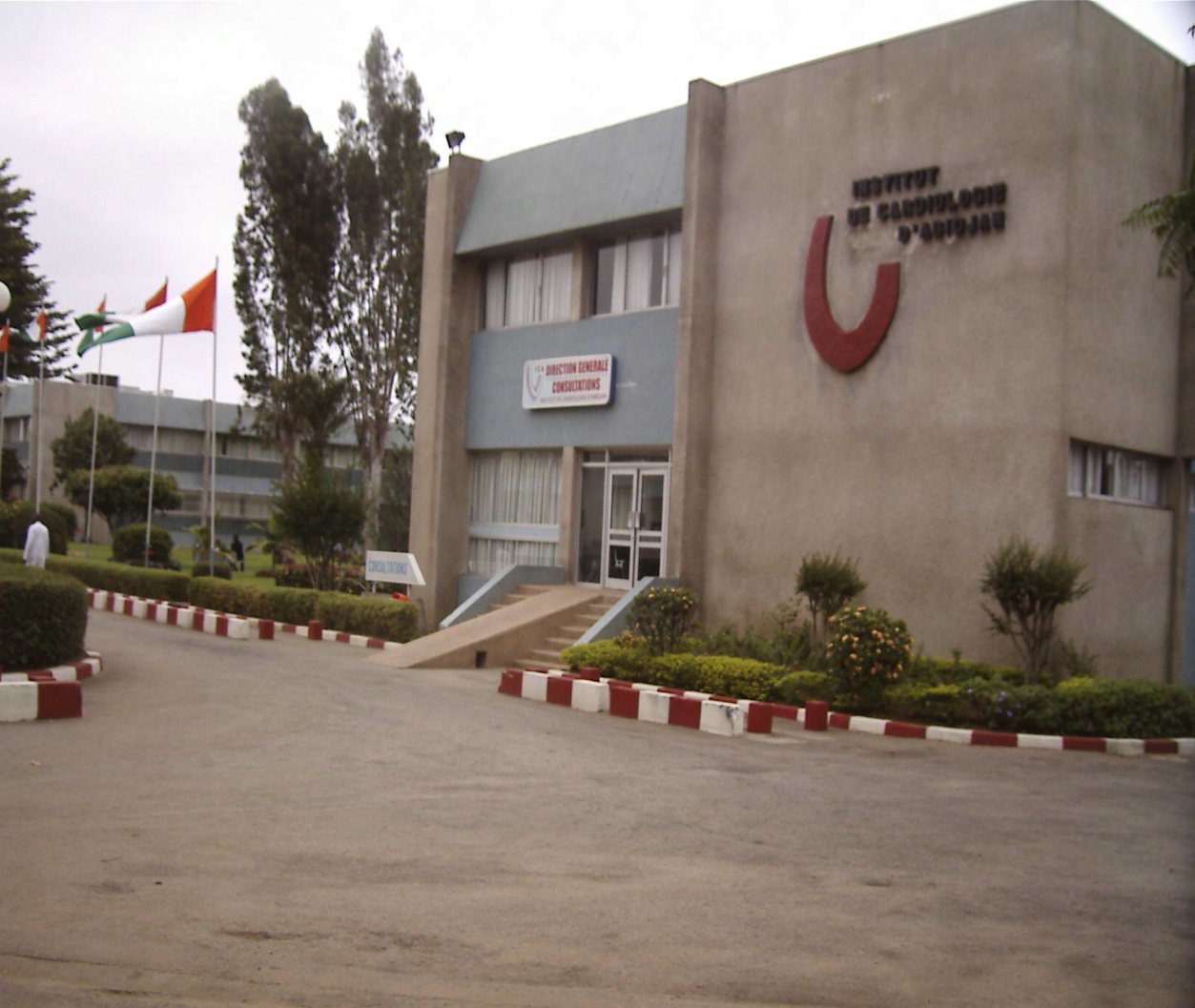 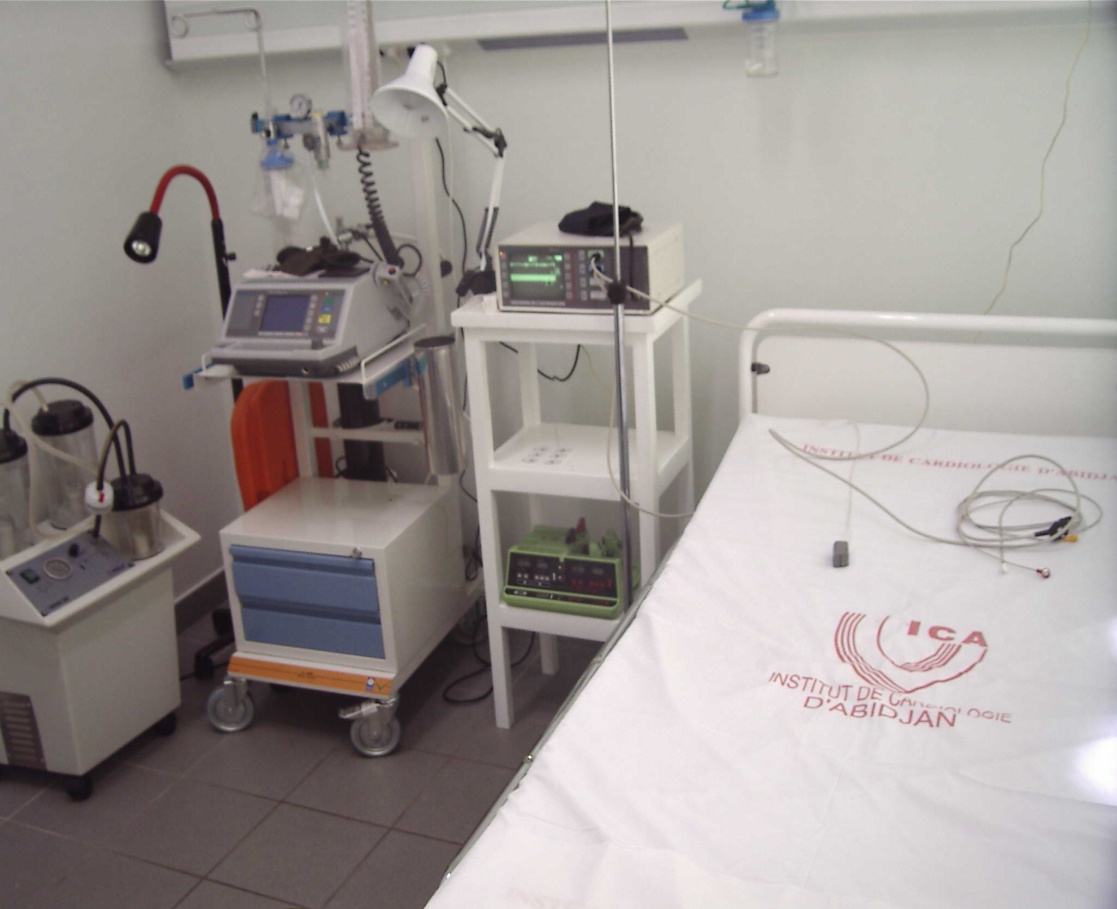 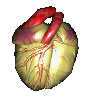 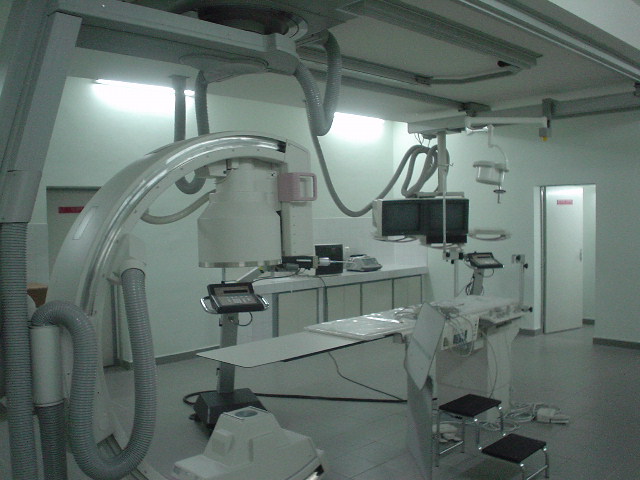 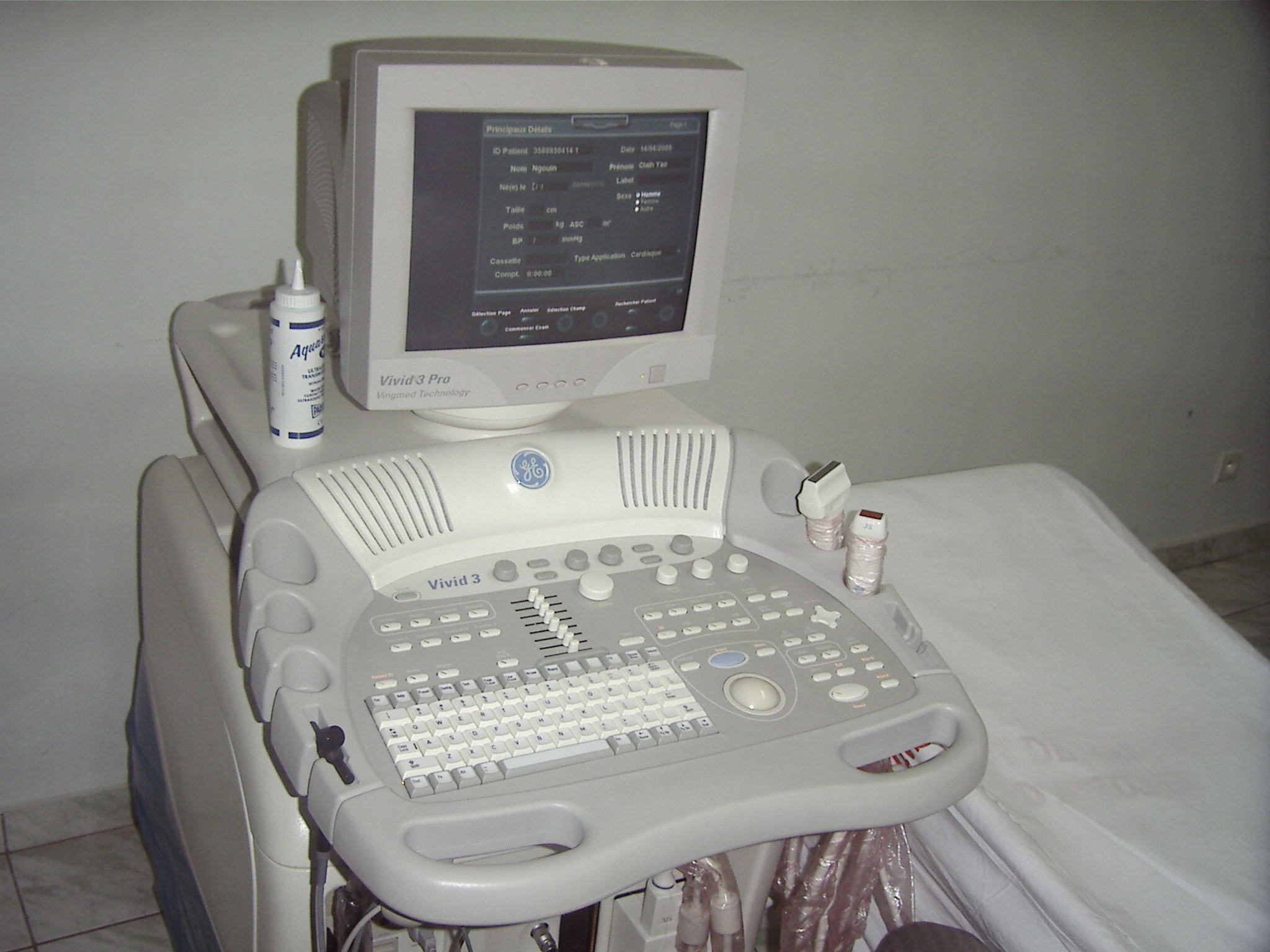 e
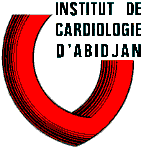 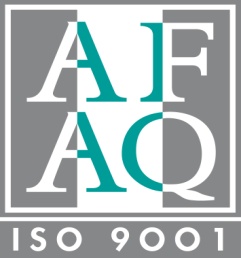 LA CRISE , UNE OPPORTUNITE A SAISIR!!!
KIKI
CRISE= OPPORTUNITE
               MOMENT FAVORABLE
"Un optimiste voit une opportunité dans toute calamité, 
un pessimiste voit une calamité dans toute opportunité! « 

Winston Churchill
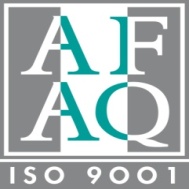 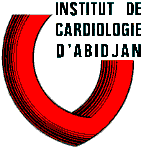 PASSER DE LA DIVERGENCE DES REGARDS
A LA CONVERGENCE DES VISIONS!
7
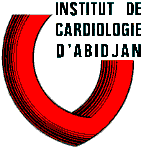 NOTRE VISION :
« Faire de l’ICA un établissement où la qualité des soins et des services est une préoccupation constante »
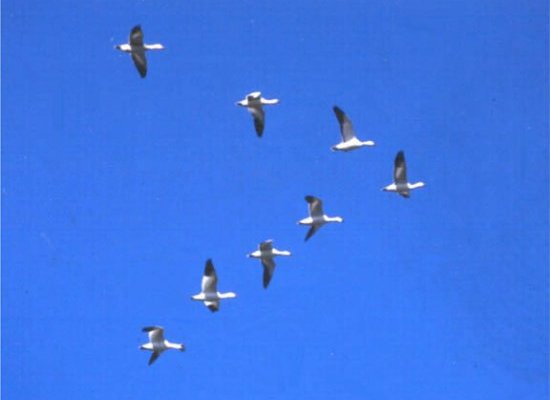 SMQ
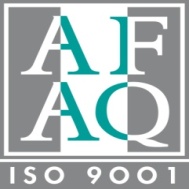 II- RESULTATS
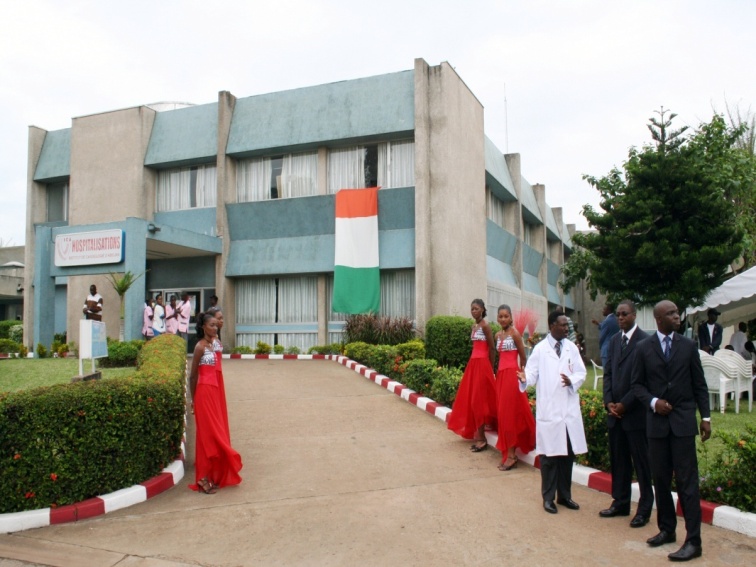 10
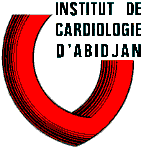 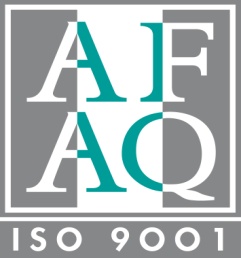 DISTINCTIONS
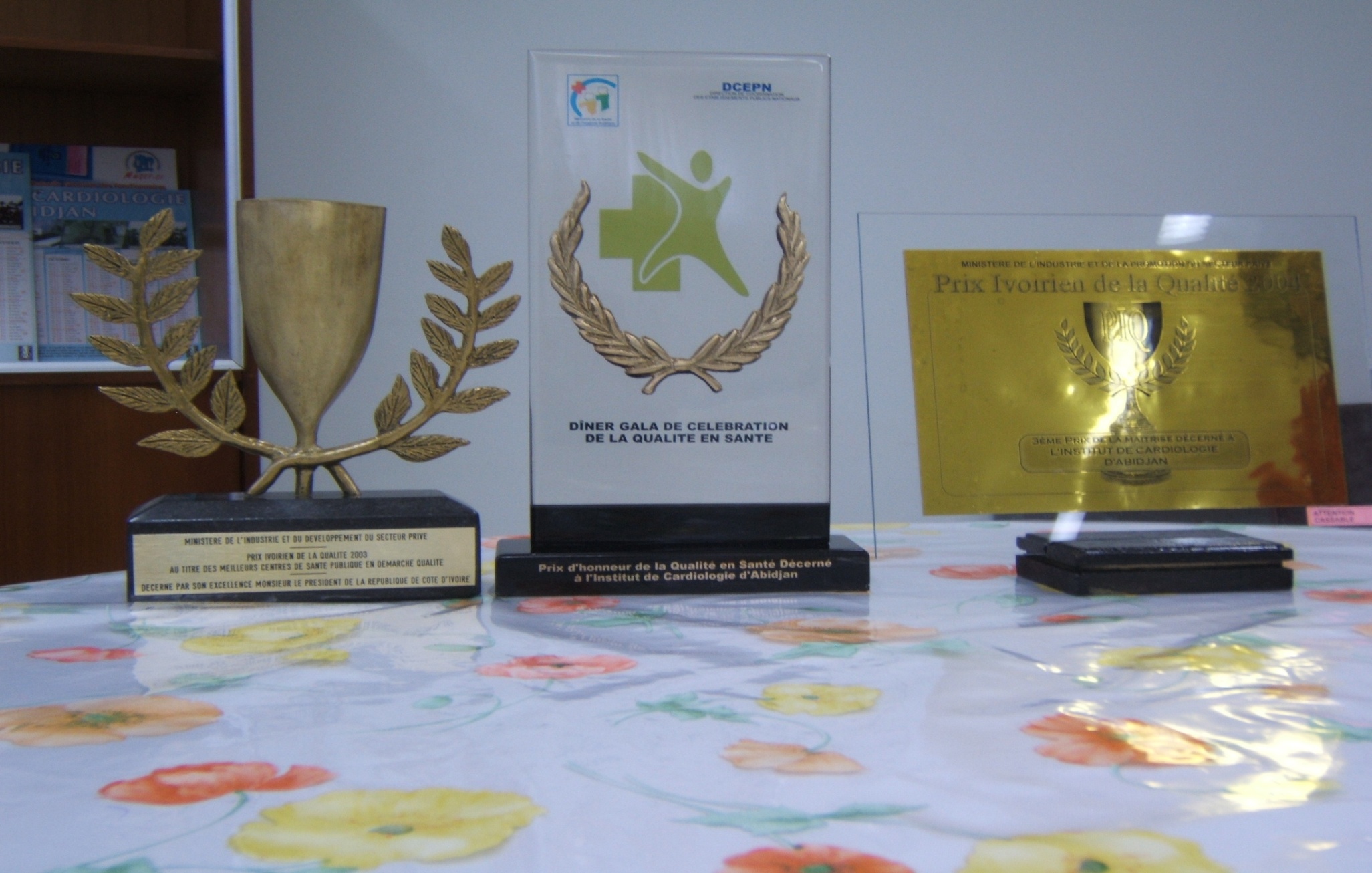 Prix Ivoirien de la Qualité 2003 et 2004
Certification ISO 9001/2000 en décembre 2005
Prix d’honneur de la qualité en santé 2008
      (Subvention spéciale Ministre Economie :100 millions)
Renouvellement Certification ISO 9001/2008 en 2010,2012,2014
EVOLUTION TEMPS D’ATTENTE MOYEN EN CONSULTATION 2002 -2008
COMPLETUDE DU RENSEIGNEMENT DES DOSSIERS MEDICAUX EN CONSULTATION
EXACTITUDE DES DIAGNOSTIC S ET LA PERTINENCE DES
 PRESCRIPTIONS THERAPEUTIQUES AUX URGENCES
RESULTATS
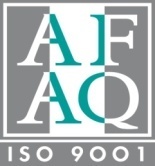 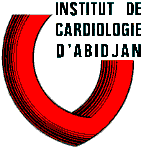 EVOLUTION DE L’INDICE DE SATISFACTION   DES CLIENTS DE  2008 à 2013
Evolution  de l’indice de satisfaction relative à l’accueil
RESULTATS
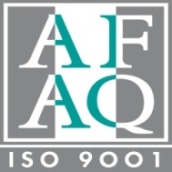 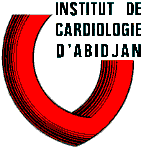 ENQUETES
DRP
PLAINTES ET RECLAMATIONS
ECOUTE
CLIENTS
CHAMP DE CERTIFICATION  EN 2005
EVOLUTION  DU CHAMP EN 2010
9 PROCESSUS DE REALISATION
5 PROCESSUS DE REALISATION
SATISFACTION DES   CLIENTS
4 Processus Management; 7 Processus Support.
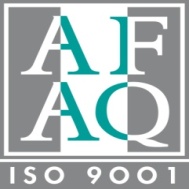 III- IMPACT SUR LES CONDITIONS D’HYGIENE ET DE SECURITE AU TRAVAIL
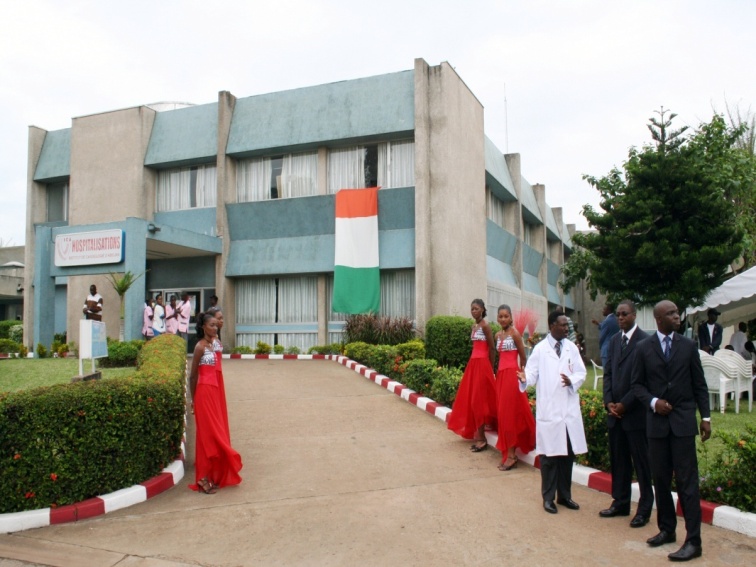 15
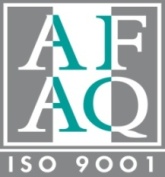 GRAND LAVAGE HEBDOMADAIRE
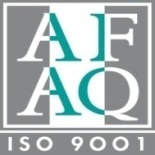 PROCESSUS ASSURER L’HYGIENE HOSPITALIEREINDICE DE PROPRETE DES PROCESSUS EXTERNALISES CHARGES DU NETTOYAGE
17
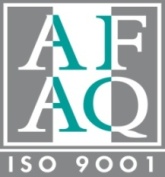 EVOLUTION DE L’INDICE DE PROPRETE DE L’ETABLISSEMENT
IDENTIFICATION DES RISQUES HOSPITALIERS
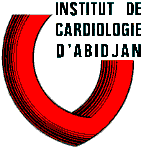 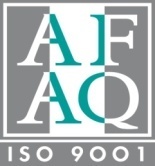 Ressources humaines
Pollution
Air Eau
Communication
Gestion des compétences
dix
Gestion
Déchets
Equipes de soins
Médicaments et Dispositifs médicaux
Linge
Organisation et coordination des soins
Finances
Hygiène
Actes thérapeutiques
Installations techniques
Actes diagnostiques
Incendie
Malveillance
Prestataires extérieurs
Alimentation
Locaux et équipements
GERER LES PROJETS
Non respect du cahier de charges -  Défaut de financement
REALISER LE CONTRÔLE ET L’EVALUATION
Perte des données professionnelles
MANAGER PAR LA QUALITE
 Interruption de la continuité du service
Insatisfaction du client
CARTOGRAPHIE
DES   RISQUES
GERER L’INFORMATIQUE
- Présence de virus – Perte  de  données
ASSURER LA MAINTENANCE
Interruption de distribution des fluides médicaux - Interruption  de l’électricité – Incendie-- Défaillance mécanique du plateau technique
GERER LE PERSONNEL
Incompétence de l’agent  affecté - Démotivation de l’agent affecté - Non satisfaction des besoins en personnel
GERER LES ACHATS
Erreur de livraison-
Rupture de consommables, matériels (produits)- Mauvaise appréciation des commandes
TAUX D’OCCURRENCE DES PNC ET RISQUES AUX URGENCES
21
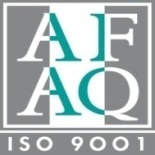 INFECTIONS NOSOCOMIALESTAUX DE PREVALENCE 2011-2013
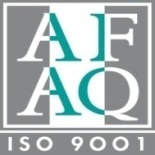 EVOLUTION DE LA CONSOMMATION DE SOLUTION HYDROALCOOLIQUE 2010-2013
23
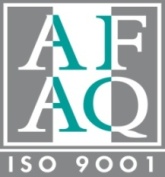 AUDIT DES PRATIQUES  EN HYGIENE HOSPITALIERESEPTEMBRE 2010
ICA-Conférence JNQ 2014
24
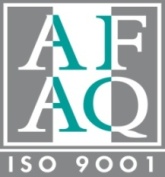 AUDIT DES PRATIQUES  EN HYGIENE HOSPITALIERESEPTEMBRE 2010
ICA-Conférence JNQ 2014
25
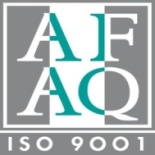 SEANCES DE REVUE DE MORBI MORTALITE
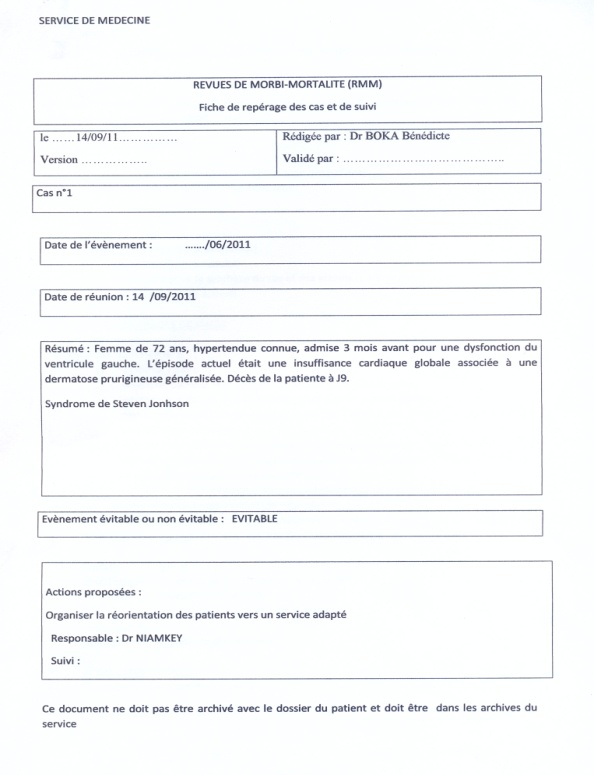 DISPOSITIFS DU MANAGEMENT DES RISQUES A L’ICA
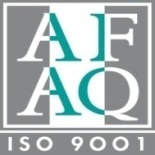 Elaboration de la cartographie des risques,
Création et opérationnalisation Comité Hygiène, Santé  Sécurité au Travail,
Audit de sécurité contre les risques d’incendie et de panique.
27
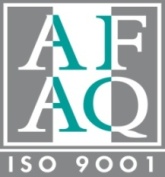 AUDIT DE SECURITE CONTRE LES RISQUES D’INCENDIE ET DE PANIQUE
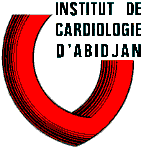 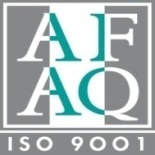 EVALUATION DE LA GESTION DES RISQUES
Bonne intégration de la gestion des risques et des PNC dans le SMQ. 
Risques suffisamment pris en compte:
RISQUES ASSOCIES AUX SOINS
Risques infectieux,
Risques médicamenteux 
Risques transfusionnels
Organisation et coordination des soins
Hygiène, utilisation d’un produit de santé
ICA-Conférence JNQ 2014
29
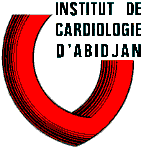 MANAGEMENT DES RISQUESEVALUATION NIVEAU DE MATURITE 2014
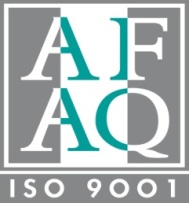 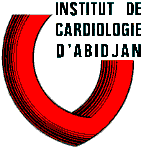 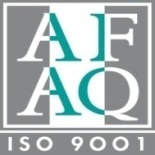 EVALUATION DE LA GESTION DES RISQUES
A améliorer
Risques iatrogènes  associés aux actes techniques,
Risques liés aux activités de soutien,
Risques liés  à la vie hospitalière et a l’environnement.
31
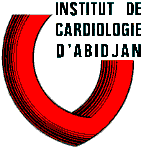 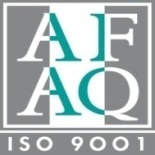 DIFFICULTES DE LA GESTION DES RISQUES
Insuffisance d’appropriation et d’application des procédures de maîtrise des risques et des non-conformités.
 Ces difficultés se traduisent sur le terrain par 
 une incomplétude  de la collecte des données, 
un retard de mise en œuvre 
et un faible suivi des actions  préventives et correctives identifiées 
absence de  mesure de l’efficacité des AC
32
DES RAISONS DE PERSEVERER
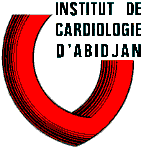 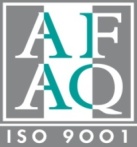 LA DEMARCHE QUALITÉ
Réduction des dysfonctionnements
Accroissement des ressources propres
Meilleure transmission du savoir-faire
Plus grande satisfaction des clients
Valorisation de l’image de l’ICA
 Culture de la qualité et de la sécurité des soins
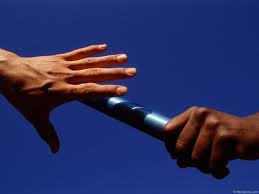 C’est comme une course de relais; si le passage du relais entre deux acteurs est défaillant, les efforts individuels s’écroulent!
QUELLE EST NOTRE RESPONSABILITE FACE AUX DEFAILLANCES DE NOTRE  SYSTÈME SANITAIRE?
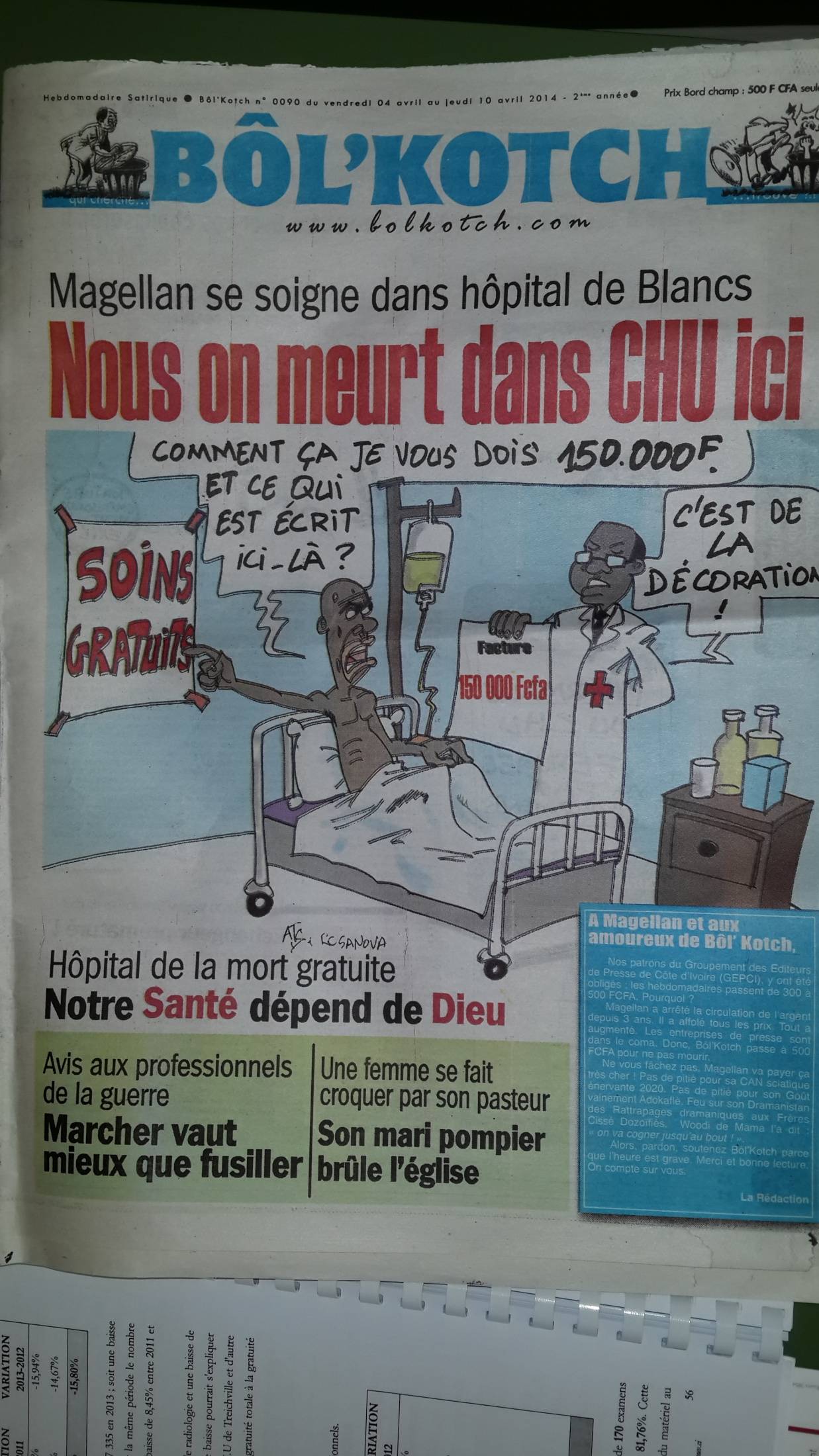 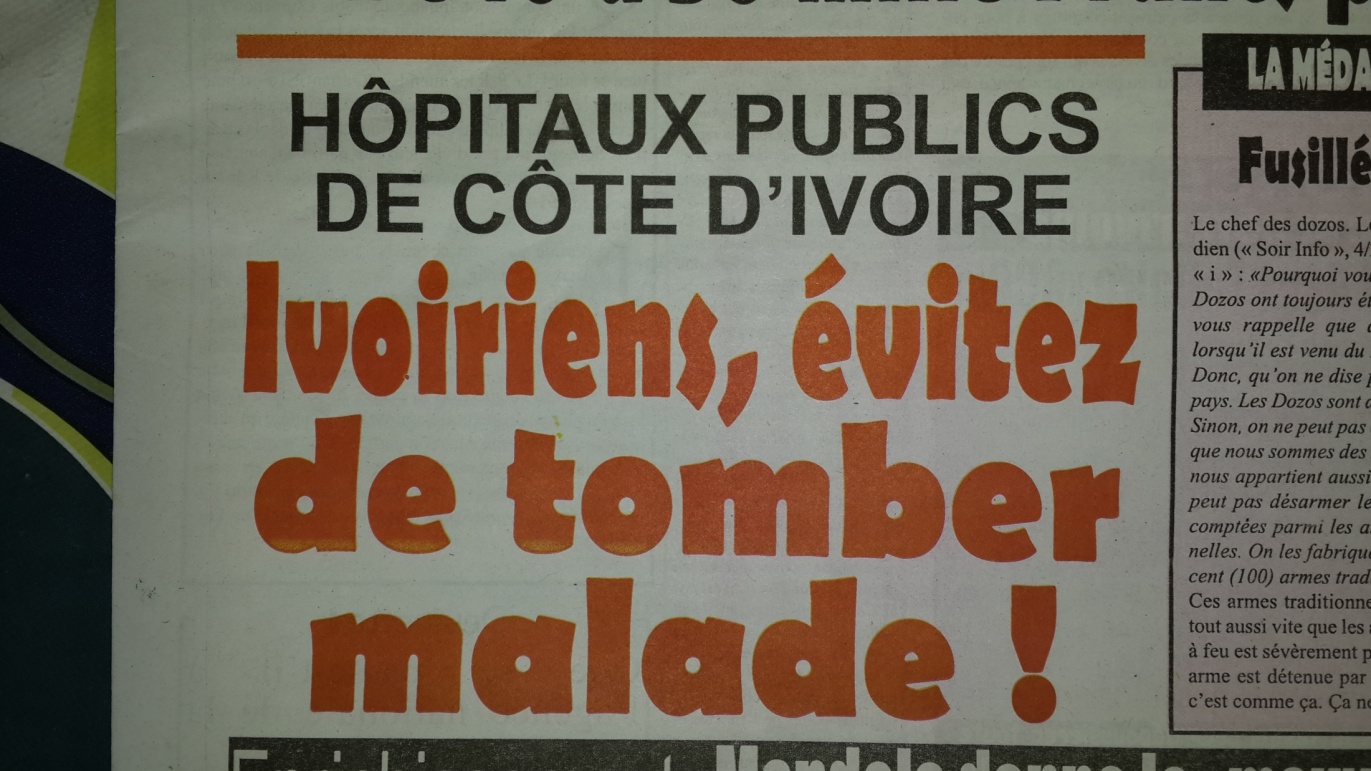 CONCLUSION
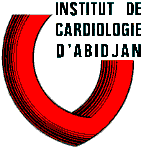 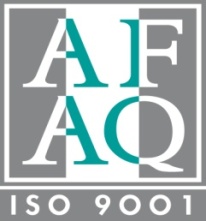 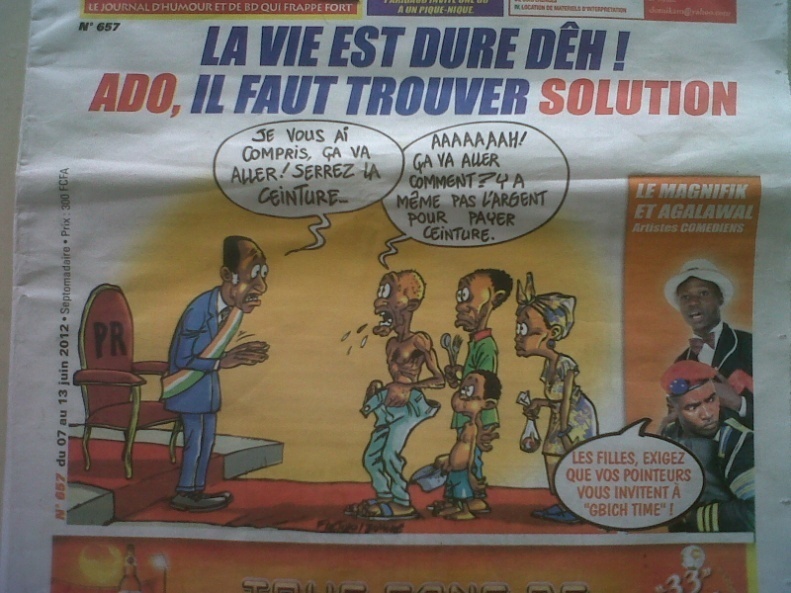 "Celui qui se dérobe à l’action trouve des excuses.
 Celui qui se voue à l’action trouve des moyens".
F.  Garagnon
CONCLUSION
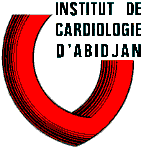 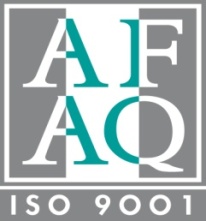 ‟Le  pessimiste se plaint du vent, 
l’optimiste attend qu’il change; 
le réaliste ajuste les voiles.”
                        W. G. WARD
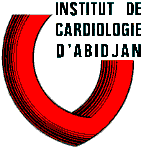 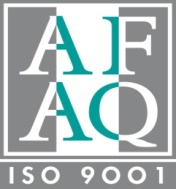 MERCI POUR VOTRE ATTENTION!
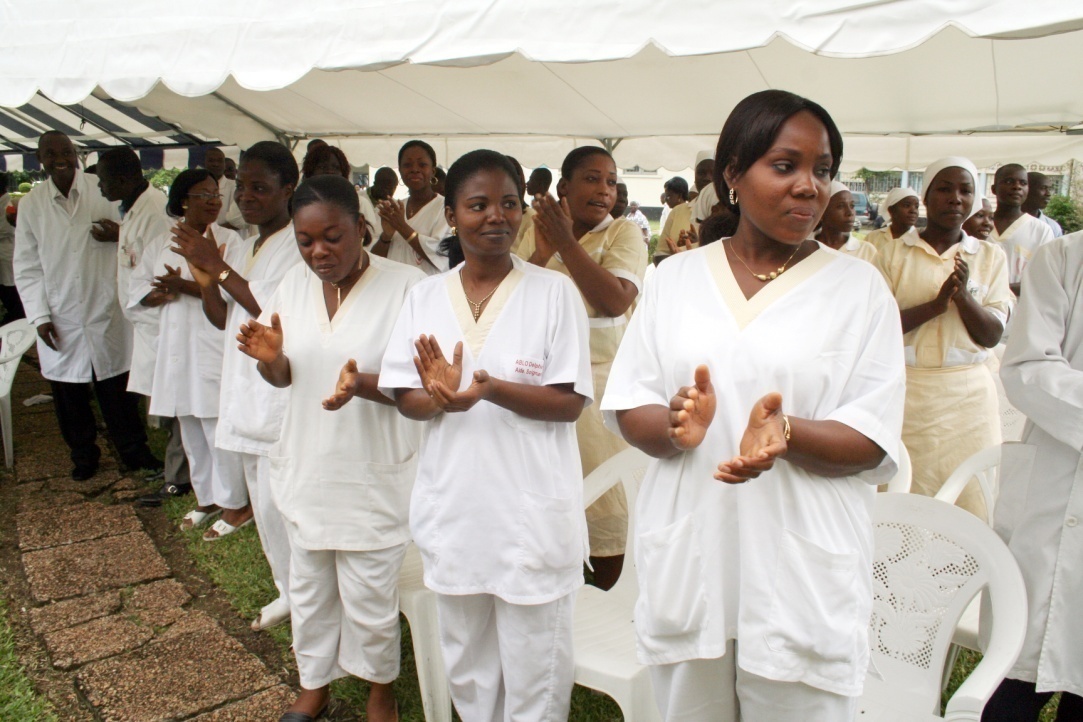 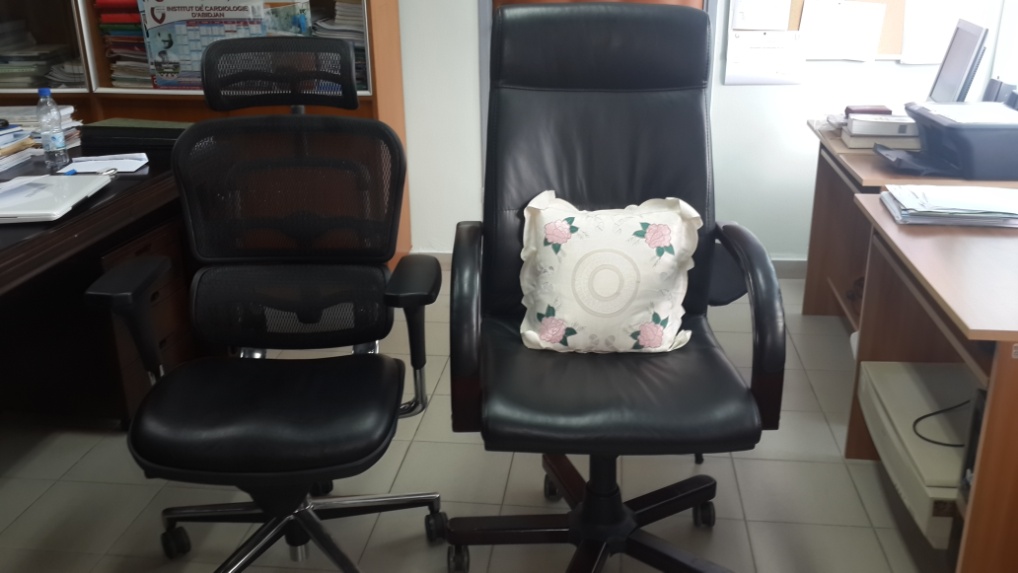